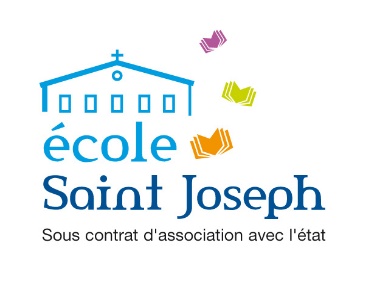 Séverine ROBARD
Chef d’établissement
Pascal PARISOT
Président OGEC
G. GONTHIER  
Assistante de gestion
N. TURIN 
Assistante administrative
Père Sabatié Garat
Prêtre référent
Professeurs d’école 
A-C. Martorello
A. Menneteau
A. Parouty
C. Basset
I. Barazer
V. Fillatre
B. Vellard
C. Rémy
S. Tavernier
G. Duvernay
S. Rabier
B. Beugnier
C. Helfre
I. Delecourt
C. Pinel
L. Bailly
C. Gesquiere : enseignante spécialisée
CYCLE 3
4 classes 
2 CM1
2 CM2
CYCLE 1
4 classes 
2 PS/MS
1 MS/GS
1 GS
CYCLE 2
6 classes  
2 CP
2 CE1
2 CE2
Educatrice sportive  
C. Bataille
Professeur Anglais  
C. Souman
Animateur informatique  B. Cheruet
389 élèves
ASEM 
N.Schweizer
S. Elharraq
C. Chean
N. Belabed
L. Roman-antseheno
Surveillants 
C. Ghislain 
N. Sebahi
D. Valverde
C. Charlet
H. Sawuki Vuvu
Entretien 
L. Letailleur
A. Verbeke
F. Sanehy
A. Mathelot (prestataire)
Bibliothécaire 
I. Lefeuvre
AESH 
M. Robert
H. Sawuki Vuvu
Service civique
C. Turam
Restauration Convivio : M. Chipan et O. Petit